Kommentarer till verksamhetsplan 2020SeniorNet Tyresö
Fysiska träffar inställda sedan i mars. Kan ev fortgå hela året.
Ersättningsåtgärder under våren
Telefonsupport och Team Viewer-användning
Fler medlemsbrev, bl a med tips om hur man kan handla utan att besöka butiker
Sluten Facebookgrupp för medlemsdialog
Zoom för styrelsemöte, handledarträff och för årsmötet 2020
Möjliga ytterligare åtgärder
Trivselträffar via Zoom för medlemmar
Försök med kurser och allmän datorhjälp via Zoom el ev Team Viewer
Zoom-Ventilen med aktuella IT-ämnen
Utbildning för handledare och ev blivande handledare m h a Handledareguiden och via Zoom
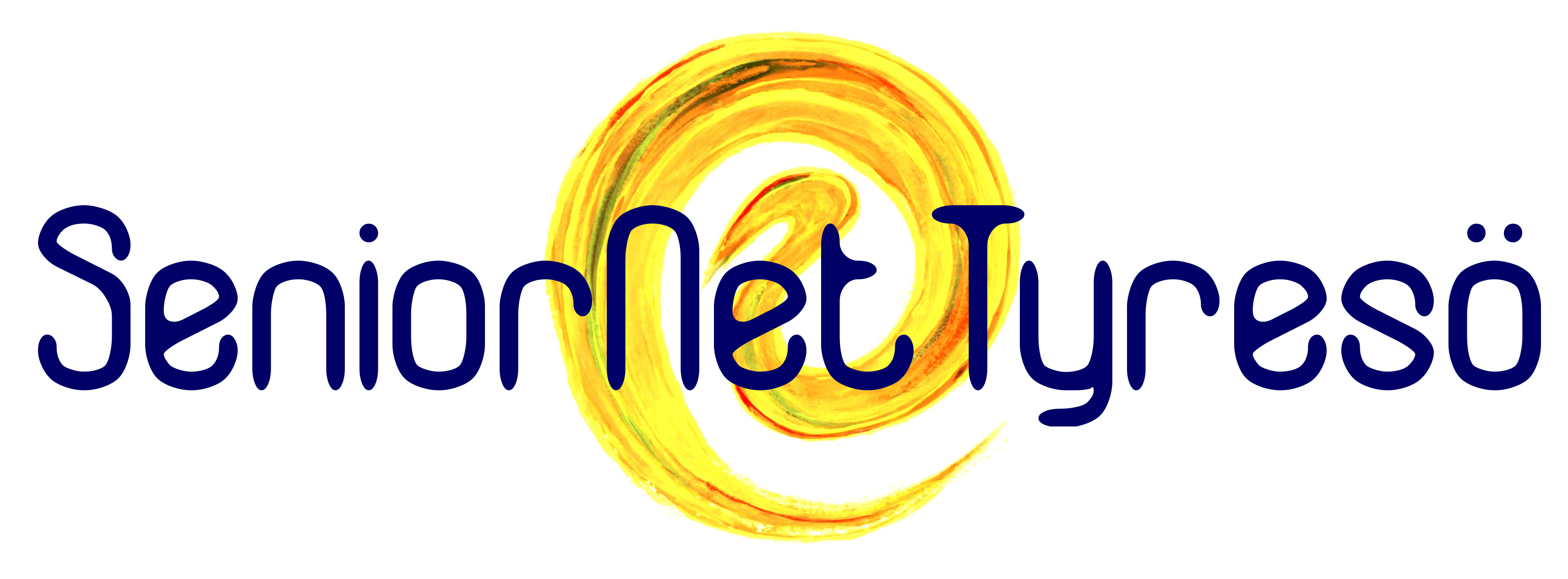